Муниципальное бюджетное дошкольное образовательное учреждение
Детский сад «Колобок»,
г. Петухово, Курганской области, ул. 9 Мая, д. 12,
тел. 8 (35235) 2-40-03, email: mdou_kolobok1@mail.ru 

   Конкурс: «Слайд – мастерство»
Номинация: «Слайд – тренинг»
Тема: «Спорт – это жизнь»
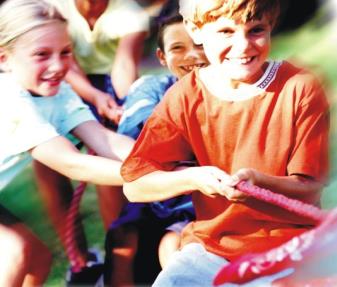 Автор: воспитатель
по физической культуре  
Елена Николаевна Щербакова
Цель: обогащение представление  у старших дошкольников о спорте, олимпийском движении; вовлечении детей и их родителей в активную физкультурную и спортивную деятельность, организованную в детском саду и дома.
Смотреть 
вопрос
В переводе с греческого название этого вида спорта означает «хожу на цыпочках, лезу вверх».
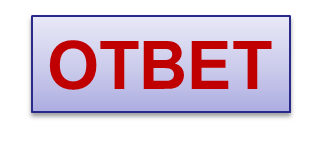 Акробатика 
10 баллов
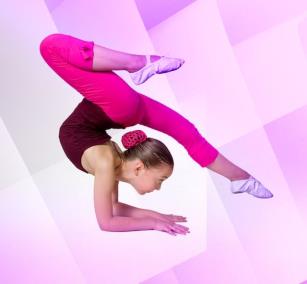 Смотреть 
вопрос
Изобретатель снаряда для  этого вида спорта – американец Рагалло. Аппарат напоминает парус или греческую букву «дельта».
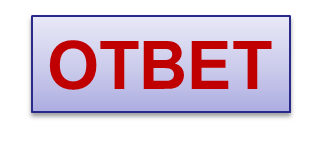 Дельтапланеризм  
10 баллов
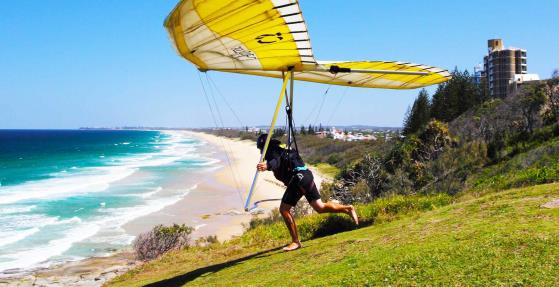 Смотреть 
вопрос
Спортивная игра с мячом, напоминающая русскую лапту. Ее появление относится к началу 21 века. В игре принимают участие две команды по девять человек каждая.
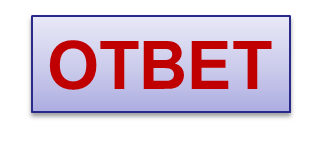 Бейсбол   
10 баллов
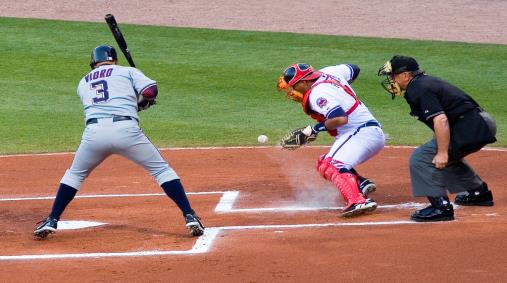 Смотреть 
вопрос
Современное зимнее двоеборье. Название этого вида спорта означает в переводе с греческого «двойное состязание»
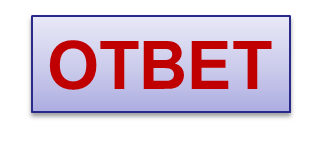 Биатлон    
10 баллов
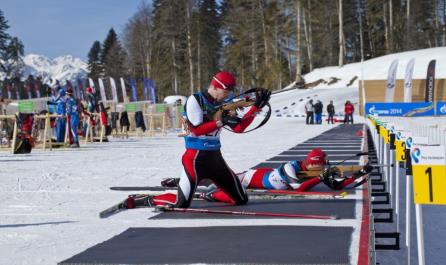 Смотреть 
вопрос
Командная спортивная игра. Проводится на поле размером 61x30м, площадка огорожена бортами высотой 100-122см. Одновременно на площадке в составе каждой команды может находиться 6 игроков: вратарь и 5 полевых игроков. Смена игроков проводится в любое время и неограниченное число раз.
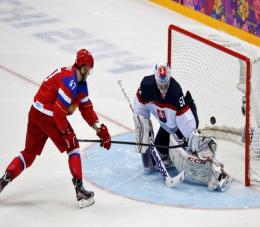 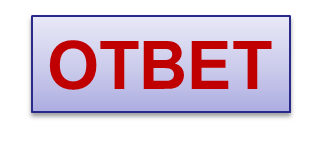 Хоккей    
10 баллов
Смотреть 
вопрос
От слова, которое в переводе с итальянского означает «удар», родилось название этого спортивного снаряда.
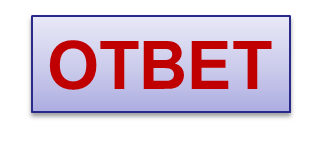 Батут    
10 баллов
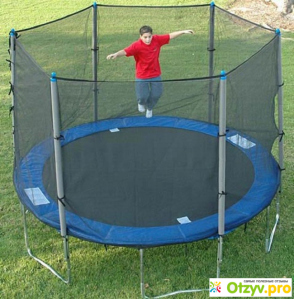 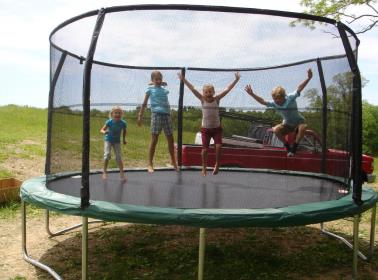 Смотреть 
вопрос
Зародился этот вид спорта в Швецарии в конце 21 века, а в 1924 году вошел в спортивную программу зимних Олимпийских игр. Это скоростной спуск. Скорость спуска достигает более 100км/ч. Соревнуются только мужчины.
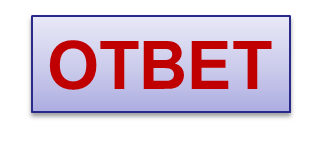 Бобслей    
10 баллов
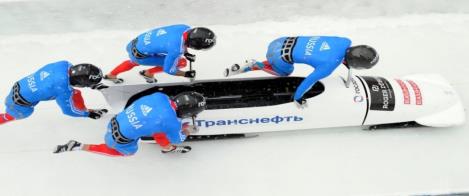 Смотреть 
вопрос
Спортивная игра с мячом двух команд по 6 человек в каждой. Соревнования состоят из трех или  пяти партий. Появился вид в США в 1895 г.
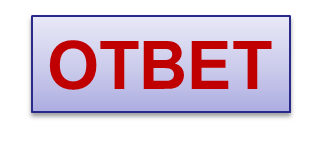 Волейбол   
10 баллов
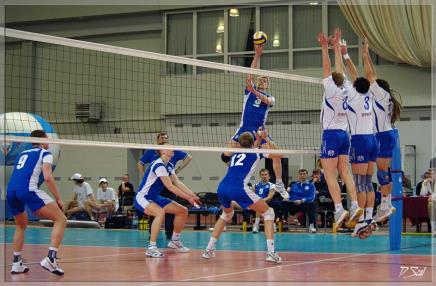 Смотреть 
вопрос
Одно из толкований названия этого вида спорта «пустая рука».
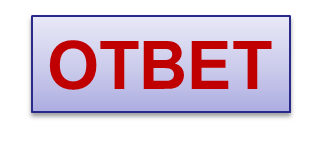 Каратэ    
10 баллов
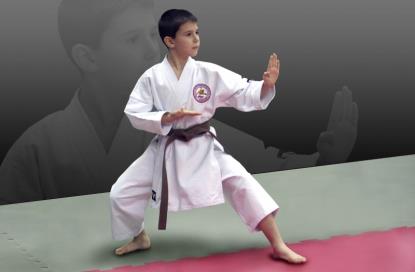 Смотреть 
вопрос
В каком виде спорта великий ученый Пифагор стал олимпийским чемпионом?
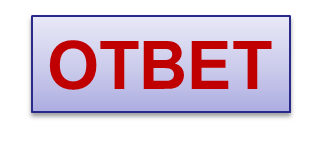 В греко – римская борьбе   
10 баллов
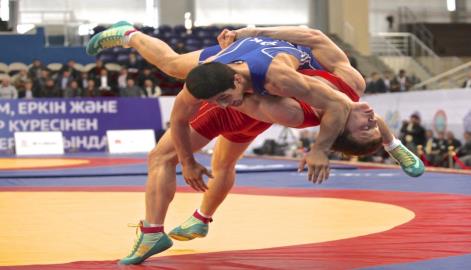 Смотреть 
вопрос
В какой спортивной игре не используется мяч?
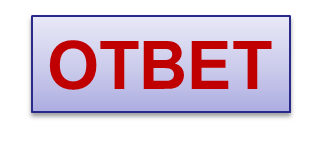 Бильярд   
10 баллов
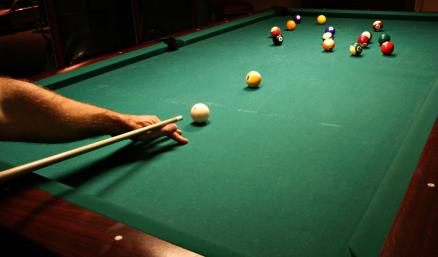 Смотреть 
вопрос
Входит ли сноубординг в число олимпийских видов спорта?
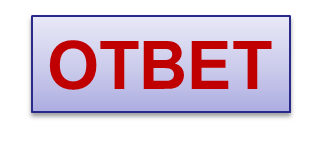 Да   
10 баллов
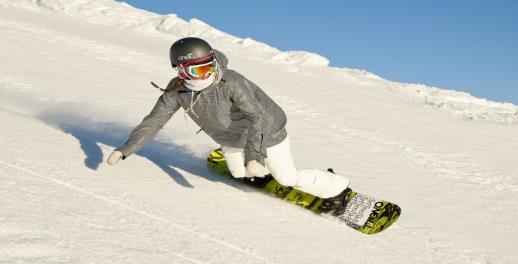 Смотреть 
вопрос
Императрица Екатерина ll пригласила в Россию  из Парижа «профессора мячиковых игр» для обучения придворных одной спортивной забаве. Как называлась эта популярная в то время игра?
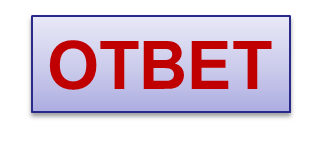 Волан    
10 баллов
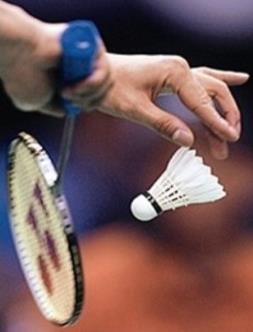 Смотреть 
вопрос
Чем пионербол отличается от волейбола?
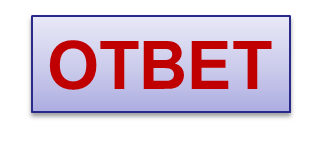 Мяч можно брать в руки   
10 баллов
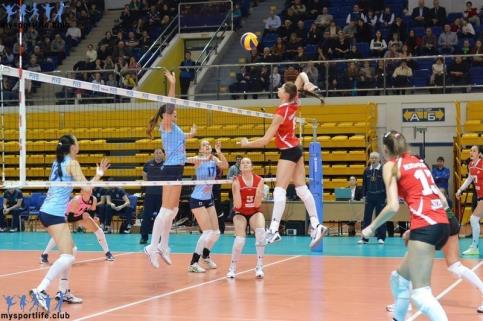 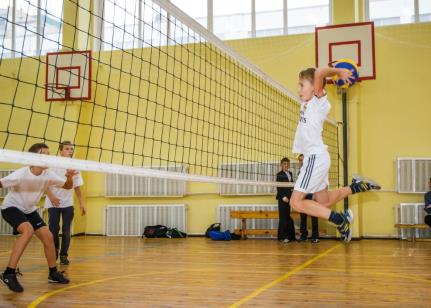 Правила:
   Вы можете сами ответить на вопрос, а можете отдать этот вопрос  команде соперников.
Кот в мешке
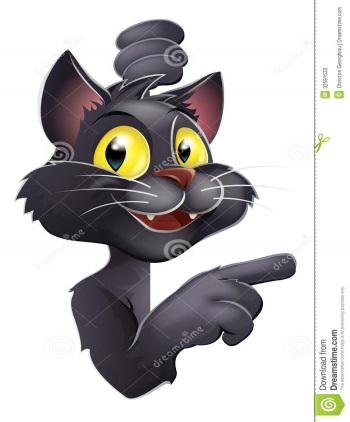 Какой вид оздоровительной аэробики произошел от реабилитационных упражнений для лежачих больных?   
20 баллов
Смотреть 
вопрос
Пилатес
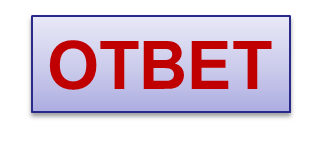 Правила:
   Вы можете сами ответить на вопрос, а можете отдать этот вопрос  команде соперников.
Кот в мешке
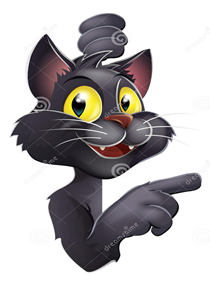 Национальная спортивная игра якутов, по которой проводится международные соревнования – это….
20 баллов
Смотреть 
вопрос
Перетягивание палки
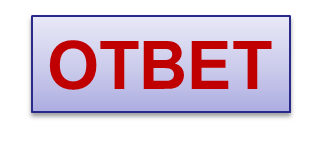 Презентация может  использоваться в старших группах детского сада, дополнительного дошкольного образования и для индивидуальной работы родителей с детьми. Все переходы по щелчку.
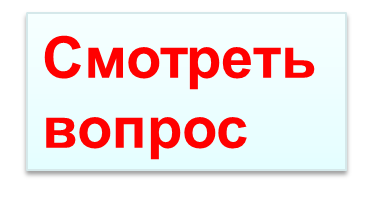 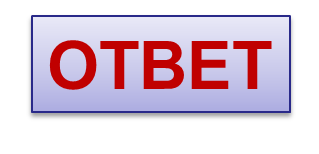